28. Сумма углов треугольника
[Speaker Notes: В режиме слайдов ответы появляются после кликанья мышкой]
Теорема. Сумма углов треугольника равна 180о.
Доказательство. Для треугольника АВС через вершину С проведем прямую, параллельную АВ. Тогда 1 = 4, 2 = 5, как внутренние накрест лежащие углы.  Следовательно, 1 + 2 + 3 = 4 + 5 + 3 = 180.
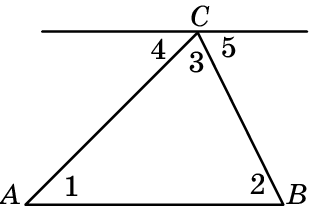 Следствие. Сумма острых углов прямоугольного треугольника равна 90о.
[Speaker Notes: В режиме слайдов ответы появляются после кликанья мышкой]
Следствие 1. Сумма острых углов прямоугольного треугольника равна 90о.
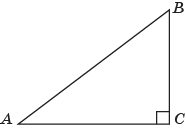 [Speaker Notes: В режиме слайдов ответы появляются после кликанья мышкой]
Следствие 2. Внешний угол треугольника равен сумме двух внутренних, не смежных с ним.
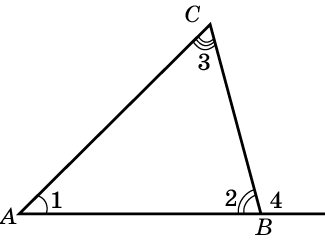 [Speaker Notes: В режиме слайдов ответы появляются после кликанья мышкой]
Теорема. Медиана прямоугольного треугольника, проведённая из вершины прямого угла, равна половине гипотенузы.
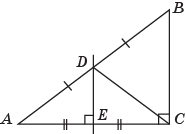 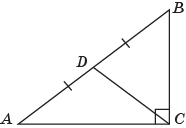 [Speaker Notes: В режиме слайдов ответы появляются после кликанья мышкой]
Теорема. Если медиана треугольника равна половине стороны, к которой она проведена, то угол, из вершины которого она проведена, прямой.
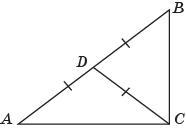 [Speaker Notes: В режиме слайдов ответы появляются после кликанья мышкой]
Теорема. В прямоугольном треугольнике катет, лежащий против угла в 30°, равен половине гипотенузы.
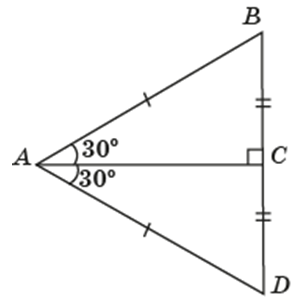 [Speaker Notes: В режиме слайдов ответы появляются после кликанья мышкой]
Упражнение 1
В треугольнике ABC  угол A равен 30o, угол B равен 90o. Найдите угол C.
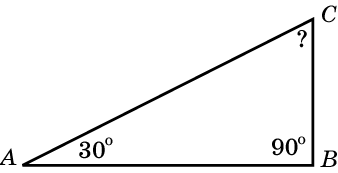 Ответ: 60о.
[Speaker Notes: В режиме слайдов ответы появляются после кликанья мышкой]
Упражнение 2
Один острый угол прямоугольного треугольника на 32о больше другого. Найдите больший острый угол.
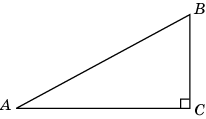 Ответ: 61о.
[Speaker Notes: В режиме слайдов ответы появляются после кликанья мышкой]
Упражнение 3
Один острый угол прямоугольного треугольника в два раза больше другого. Найдите меньший острый угол.
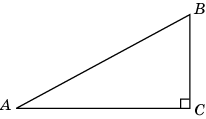 Ответ: 30о.
[Speaker Notes: В режиме слайдов ответы появляются после кликанья мышкой]
Упражнение 4
Два острых угла прямоугольного треугольника относятся как 2:3. Найдите больший острый угол.
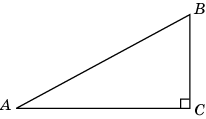 Ответ: 54о.
[Speaker Notes: В режиме слайдов ответы появляются после кликанья мышкой]
Упражнение 5
В треугольнике ABC угол A равен 40o, AC = BC. Найдите угол C.
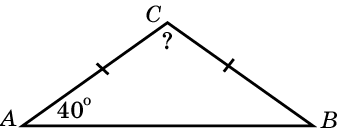 Ответ: 100о.
[Speaker Notes: В режиме слайдов ответы появляются после кликанья мышкой]
Упражнение 6
В треугольнике ABC угол C равен 120o, AC = BC. Найдите угол A.
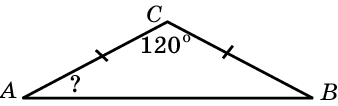 Ответ: 30о.
[Speaker Notes: В режиме слайдов ответы появляются после кликанья мышкой]
Упражнение 7
Один из углов равнобедренного треугольника равен 100о. Найдите один из других его углов.
Ответ: 40о.
[Speaker Notes: В режиме слайдов ответы появляются после кликанья мышкой]
Упражнение 8
В треугольнике ABC угол A равен 40o, внешний угол при вершине B равен 100o. Найдите угол C.
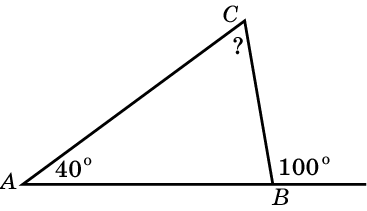 Ответ: 60о.
[Speaker Notes: В режиме слайдов ответы появляются после кликанья мышкой]
Упражнение 9
В треугольнике ABC угол A равен 40o. Внешний угол при вершине B равен 70o. Найдите угол C.
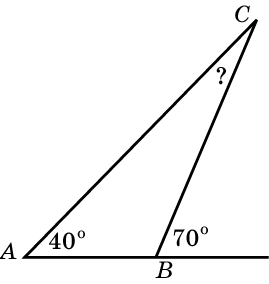 Ответ: 30о.
[Speaker Notes: В режиме слайдов ответы появляются после кликанья мышкой]
Упражнение 10
В треугольнике ABC  AC = BC, угол C равен 50o. Найдите внешний угол CBD.
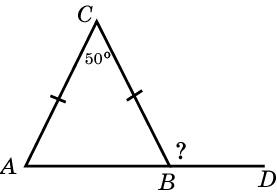 Ответ: 115о.
[Speaker Notes: В режиме слайдов ответы появляются после кликанья мышкой]
Упражнение 11
В треугольнике ABC  AC = BC. Внешний угол при вершине B равен 120o. Найдите угол C.
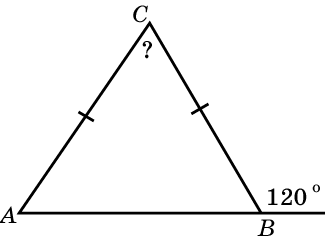 Ответ: 60о.
[Speaker Notes: В режиме слайдов ответы появляются после кликанья мышкой]
Упражнение 12
В треугольнике ABC  AB = BC. Внешний угол при вершине B равен 140o. Найдите угол C.
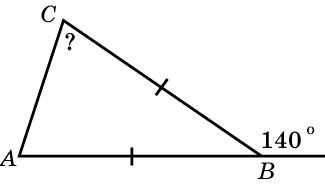 Ответ: 70о.
[Speaker Notes: В режиме слайдов ответы появляются после кликанья мышкой]
Упражнение 13
Один из внешних углов треугольника равен 80о. Углы, не смежные с данным внешним углом, относятся как 2:3. Найдите наибольший из них.
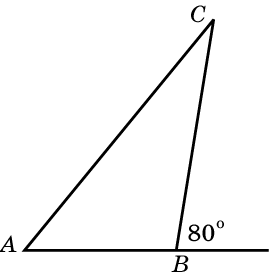 Ответ: 48о.
[Speaker Notes: В режиме слайдов ответы появляются после кликанья мышкой]
Упражнение 14
Сумма двух углов треугольника и внешнего угла к третьему равна 30o. Найдите этот третий угол.
Ответ: 165o.
[Speaker Notes: В режиме слайдов ответы появляются после кликанья мышкой]
Упражнение 15
Углы треугольника относятся как 1:2:3. Найдите      меньший из них.
Ответ: 30о.
[Speaker Notes: В режиме слайдов ответы появляются после кликанья мышкой]
Упражнение 16
Один острый угол прямоугольного треугольника в 5 раз больше другого. Найдите больший острый угол.
Ответ: 75о.
[Speaker Notes: В режиме слайдов ответы появляются после кликанья мышкой]
Упражнение 17
Один острый угол прямоугольного треугольника на 20о больше другого. Найдите меньший острый угол.
Ответ: 35о.
[Speaker Notes: В режиме слайдов ответы появляются после кликанья мышкой]
Упражнение 18
В треугольнике АВС угол C равен 90o, CH – высота, угол A равен 35o. Найдите угол BCH.
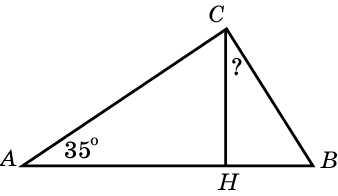 Ответ: 35о.
[Speaker Notes: В режиме слайдов ответы появляются после кликанья мышкой]
Упражнение 19
В треугольнике АВС угол А = 65o, угол В = 73o, CH – высота. Найдите разность углов ACH и BCH.
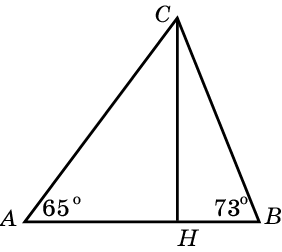 Ответ: 8о.
[Speaker Notes: В режиме слайдов ответы появляются после кликанья мышкой]
Упражнение 20
В треугольнике АВС угол А равен 30o, CH – высота, угол BCH равен 20o. Найдите угол C.
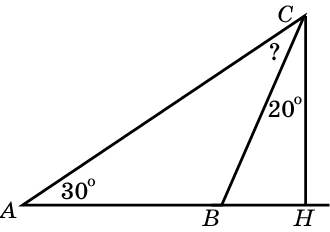 Ответ: 40о.
[Speaker Notes: В режиме слайдов ответы появляются после кликанья мышкой]
Упражнение 21
В треугольнике АВС  AD – биссектриса, угол C равен 50o, угол CAD равен 30o. Найдите угол B.
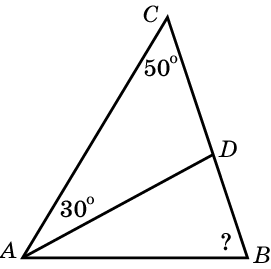 Ответ: 70о.
[Speaker Notes: В режиме слайдов ответы появляются после кликанья мышкой]
Упражнение 22
В треугольнике АВС  AD – биссектриса, угол C равен 30o, угол BAD равен 20o. Найдите угол ADB.
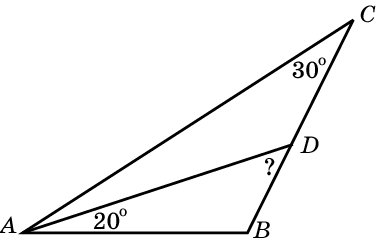 Ответ: 50о.
[Speaker Notes: В режиме слайдов ответы появляются после кликанья мышкой]
Упражнение 23
В треугольнике АВС  AC = BC, AD – высота, угол BAD равен 25o. Найдите угол C.
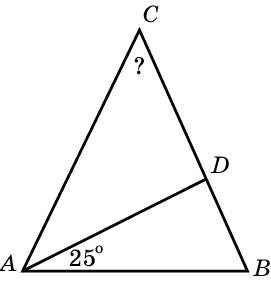 Ответ: 50о.
[Speaker Notes: В режиме слайдов ответы появляются после кликанья мышкой]
Упражнение 24
В треугольнике АВС  CD – медиана, угол C равен 90o, угол B равен 60o. Найдите угол ACD.
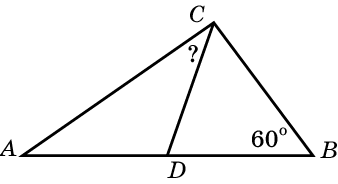 Ответ: 30о.
[Speaker Notes: В режиме слайдов ответы появляются после кликанья мышкой]
Упражнение 25
В треугольнике ABC угол A равен 70o, BD и CE – высоты, пересекающиеся в точке O. Найдите угол DOE.
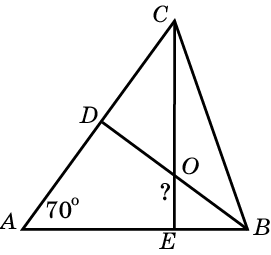 Ответ: 110o.
[Speaker Notes: В режиме слайдов ответы появляются после кликанья мышкой]
Упражнение 26
Два угла треугольника равны 60о и 70о. Какой угол образуют между собой высоты, выходящие из вершин этих углов?
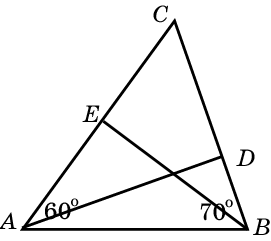 Ответ: 50o.
[Speaker Notes: В режиме слайдов ответы появляются после кликанья мышкой]
Упражнение 27
В треугольнике ABC угол C равен 60o, AD и BE – биссектрисы, пересекающиеся в точке O. Найдите угол AOB.
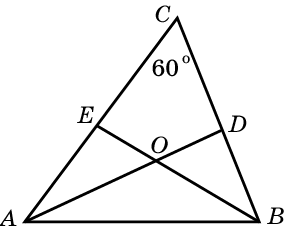 Ответ: 120o.
[Speaker Notes: В режиме слайдов ответы появляются после кликанья мышкой]
Упражнение 28
Острый угол прямоугольного треугольника равен 30о. Найдите угол, образованный биссектрисами этого и прямого углов треугольника.
Ответ: 60o.
[Speaker Notes: В режиме слайдов ответы появляются после кликанья мышкой]
Упражнение 29
Найдите углы между биссектрисами острых углов прямоугольного треугольника.
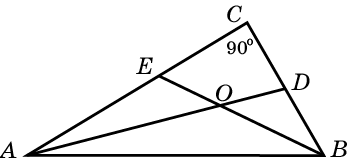 Ответ: 45o.
[Speaker Notes: В режиме слайдов ответы появляются после кликанья мышкой]
Упражнение 30
В треугольнике АВС  CH – высота, AD – биссектриса, угол BAD равен 25o. Найдите угол AOC.
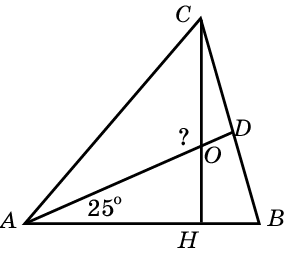 Ответ: 115о.
[Speaker Notes: В режиме слайдов ответы появляются после кликанья мышкой]
Упражнение 31
В треугольнике АВС угол А равен 48o, угол C равен 56o. На продолжении стороны АB отложен отрезок BD = ВС. Найдите угол D треугольника BCD.
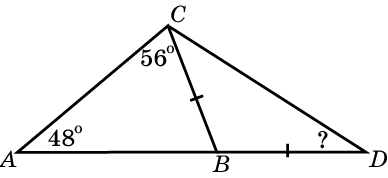 Ответ: 38о.
[Speaker Notes: В режиме слайдов ответы появляются после кликанья мышкой]
Упражнение 32
В треугольнике АВС угол А равен 48o, угол В равен 56o. На продолжении стороны АС отложены отрезки СЕ = ВС и AD = AB. Найдите углы треугольника DEB.
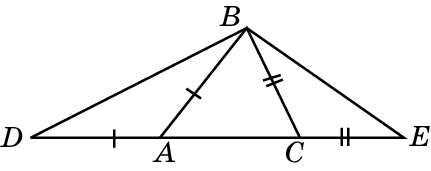 Ответ: 24о, 38о, 118o.
[Speaker Notes: В режиме слайдов ответы появляются после кликанья мышкой]
Упражнение 33
Острые углы прямоугольного треугольника равны 30о и 60о. Найдите угол между высотой и биссектрисой, проведенными из вершины прямого угла.
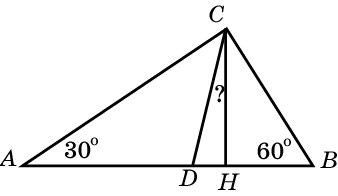 Ответ: 15о.
[Speaker Notes: В режиме слайдов ответы появляются после кликанья мышкой]
Упражнение 34
В прямоугольном треугольнике угол между высотой и биссектрисой, проведенными из вершины прямого угла, равен 20о. Найдите меньший острый угол данного треугольника.
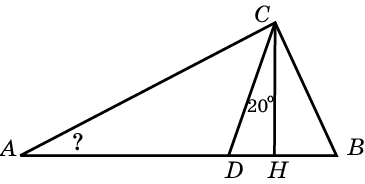 Ответ: 25о.
[Speaker Notes: В режиме слайдов ответы появляются после кликанья мышкой]
Упражнение 35
Острые углы прямоугольного треугольника равны 25о и 65о. Найдите угол между высотой и медианой, проведенными из вершины прямого угла.
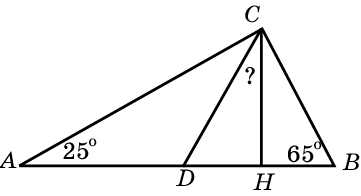 Ответ: 40о.
[Speaker Notes: В режиме слайдов ответы появляются после кликанья мышкой]
Упражнение 36
В прямоугольном треугольнике угол между высотой и медианой, проведенными из вершины прямого угла, равен 30о. Найдите больший из острых углов этого треугольника.
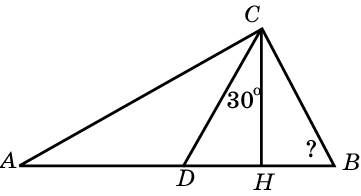 Ответ: 60о.
[Speaker Notes: В режиме слайдов ответы появляются после кликанья мышкой]
Упражнение 37
Острые углы прямоугольного треугольника равны 25о и 65о. Найдите угол между биссектрисой и медианой, проведенными из вершины прямого угла.
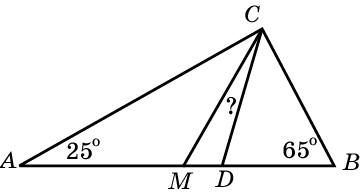 Ответ: 20о.
[Speaker Notes: В режиме слайдов ответы появляются после кликанья мышкой]
Упражнение 38
Угол между биссектрисой и медианой прямоугольного треугольника, проведенными из вершины прямого угла, равен 15о. Найдите меньший острый угол этого треугольника.
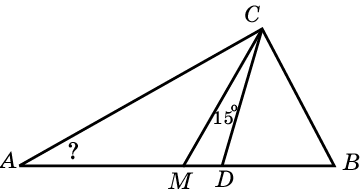 Ответ: 30о.
[Speaker Notes: В режиме слайдов ответы появляются после кликанья мышкой]
Упражнение 39
В треугольнике ABC угол B равен 45o, угол C равен 80o, AD – биссектриса, AE = AC. Найдите угол BDE.
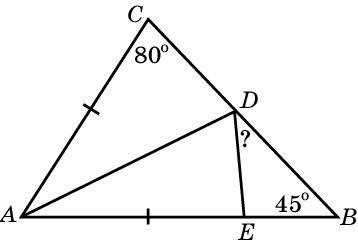 Ответ: 35o.
[Speaker Notes: В режиме слайдов ответы появляются после кликанья мышкой]
Упражнение 40
В треугольнике ABC угол A равен 30o, угол B равен 85o, CD – биссектриса внешнего угла, СE = BC. Найдите угол BDE.
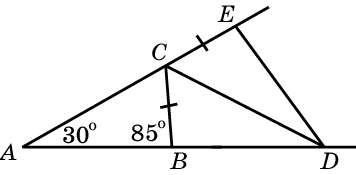 Ответ: 55o.
[Speaker Notes: В режиме слайдов ответы появляются после кликанья мышкой]
Упражнение 41
На рисунке угол 1 равен 45о, угол 2 равен 90о, угол 3 равен 30о. Найдите угол 4.
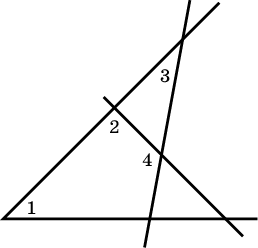 Ответ: 120о.
[Speaker Notes: В режиме слайдов ответы появляются после кликанья мышкой]
Упражнение 42
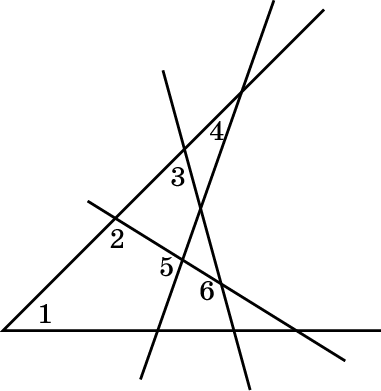 Ответ: 110о, 140о.
[Speaker Notes: В режиме слайдов ответы появляются после кликанья мышкой]
Упражнение 43
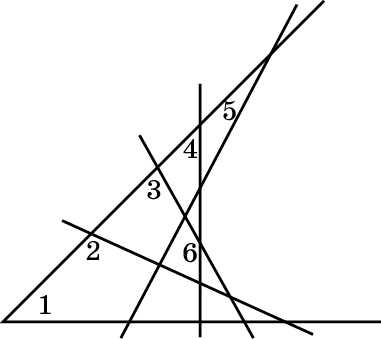 Ответ: 155о.
[Speaker Notes: В режиме слайдов ответы появляются после кликанья мышкой]
Упражнение 44
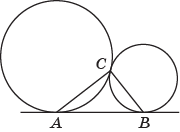 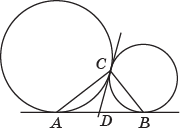 [Speaker Notes: В режиме слайдов ответы появляются после кликанья мышкой]